DIFRACCIÓN
Ecuación de ondas con fuentes
Hasta ahora hemos trabajado la ecuación de ondas homogénea. Podemos incluir fuentes en la ecuación de continuidad y en la ecuación de Euler.
Ecuación de Euler
Ecuación de continuidad con fuente
Ecuación de estado
Ecuación de ondas con fuentes
(No incluye fuentes térmicas ni vórtices)
Podemos dar una expresión general para la ecuación de ondas con fuentes
Hasta el momento estudiamos las fuentes simples y mostramos la equivalencia de fuentes simples en campo lejano. Con este resultado, pudimos obtener expresiones para fuentes extendidas en un medio infinito. Podemos preguntarnos como es el campo acústico debido a una fuente extendida en un medio con condiciones de borde arbitraria. Para ello vamos a hacer uso de una fuente simple particular, la fuente armónica puntual:
(ejercicio)
La solución a la fuente puntual en el espacio libre es
Este teorema permite calcular el campo acústico debido a una fuente extendida en una región del espacio con condiciones de borde arbitrarias
Teorema de representación de ondas acústicas
(1)
(2)
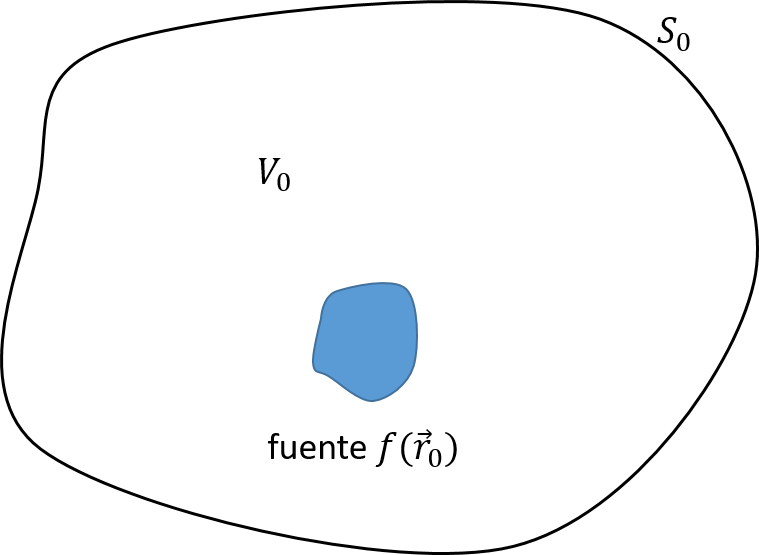 Teorema de representación acústica
El teorema de representación permite calcular el campo acústico debido a una fuente arbitraria en una región del espacio con condiciones de borde arbitrarias. De esta forma se superan las limitaciones que hemos hecho hasta ahora de fuentes simples radiando en el espacio libre.
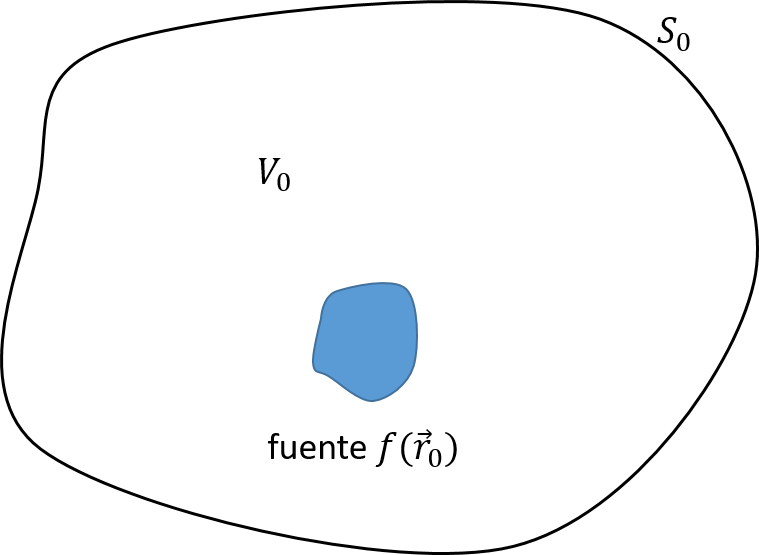 Además, el teorema de representación permite calcular el campo acústico en un volumen sin fuentes, si se conocen las condiciones del campo en la frontera de ese volumen
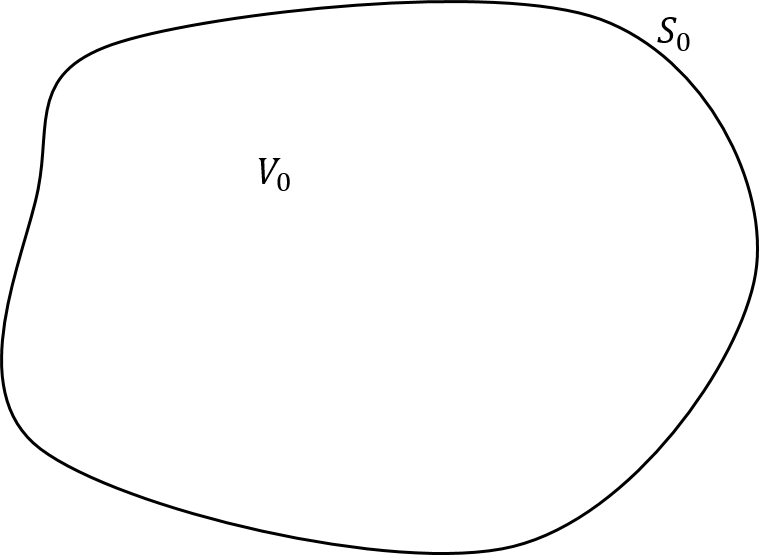 Ejemplo 1: Espacio libre
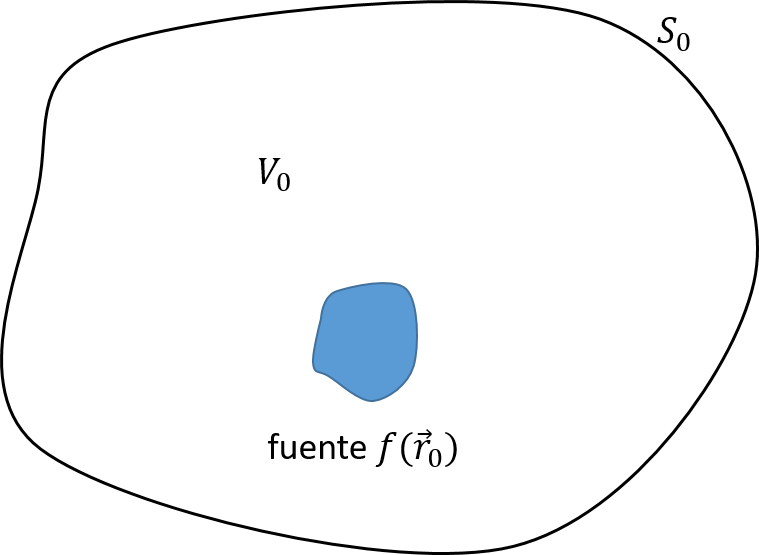 En el espacio libre, la superficie que encierra el volumen está en el infinito y no contribuye al campo acústico en el volumen. Por lo tanto, la integral de superficie, cuando la superficie está en el infinito, deber ser nula (Condición de radiación de Sommerfeld)
Si hacemos un poco de cuentas:
En el infinito la fuente se comporta como una fuente simple
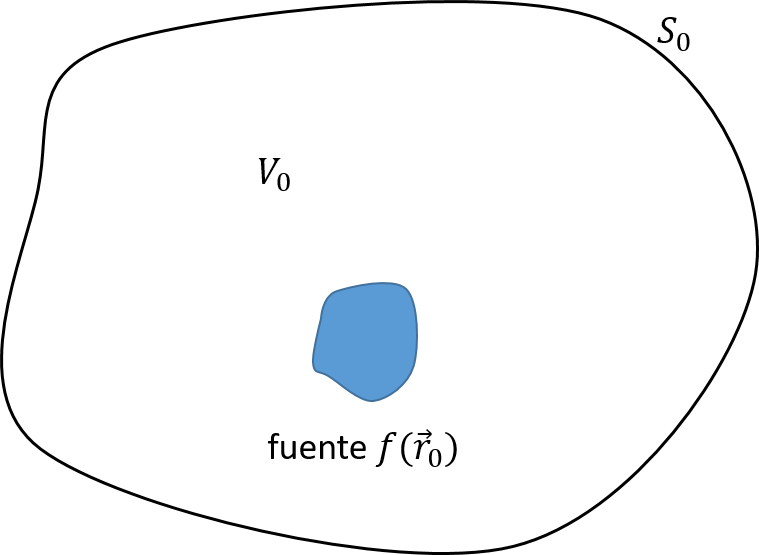 Para que se cumpla la condición de radiación de Sommerfeld, cualquier fuente debe decaer al menos como una fuente simple en el infinito
Ejemplo 2: Fuente puntual frente a borde plano rígido
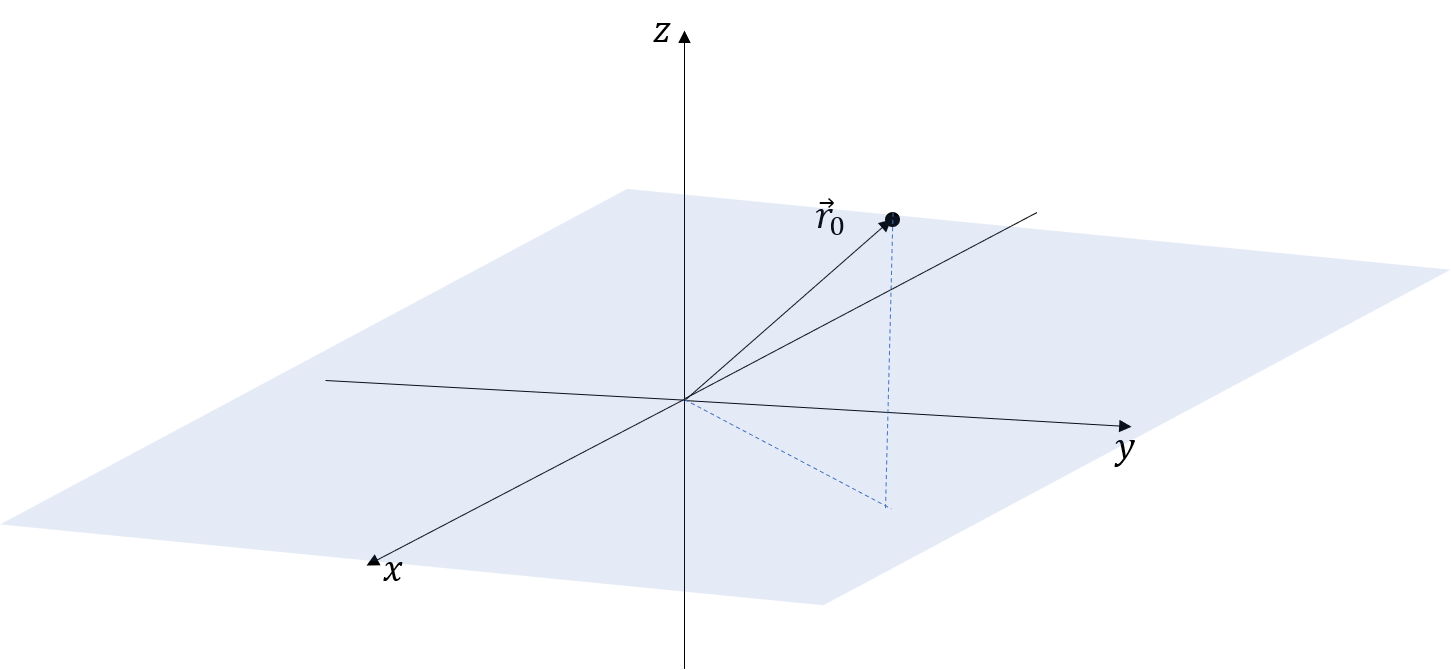 plano rígido
(1)
¿Cuáles son el volumen y la superficie de integración?
(2)
(1)
(2)
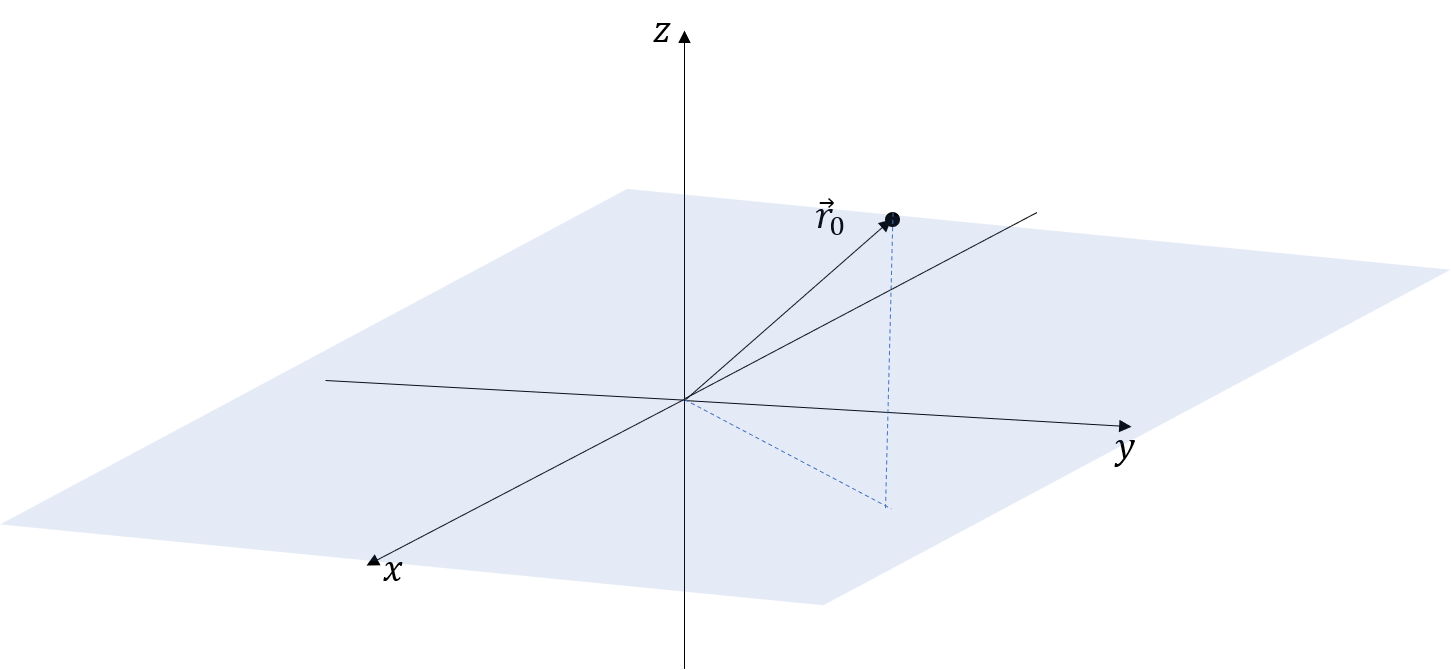 No necesitamos conocer esta información en toda la superficie de integración
Condición de radicación de Sommerfeld
(2)
No tenemos esa información.
Método de las imágenes:
(1)
La función de Green se define como la función que es solución a:
Sabemos que
es solución a (1) en el espacio libre.
Con esto, podemos construir una función de Green
tal que
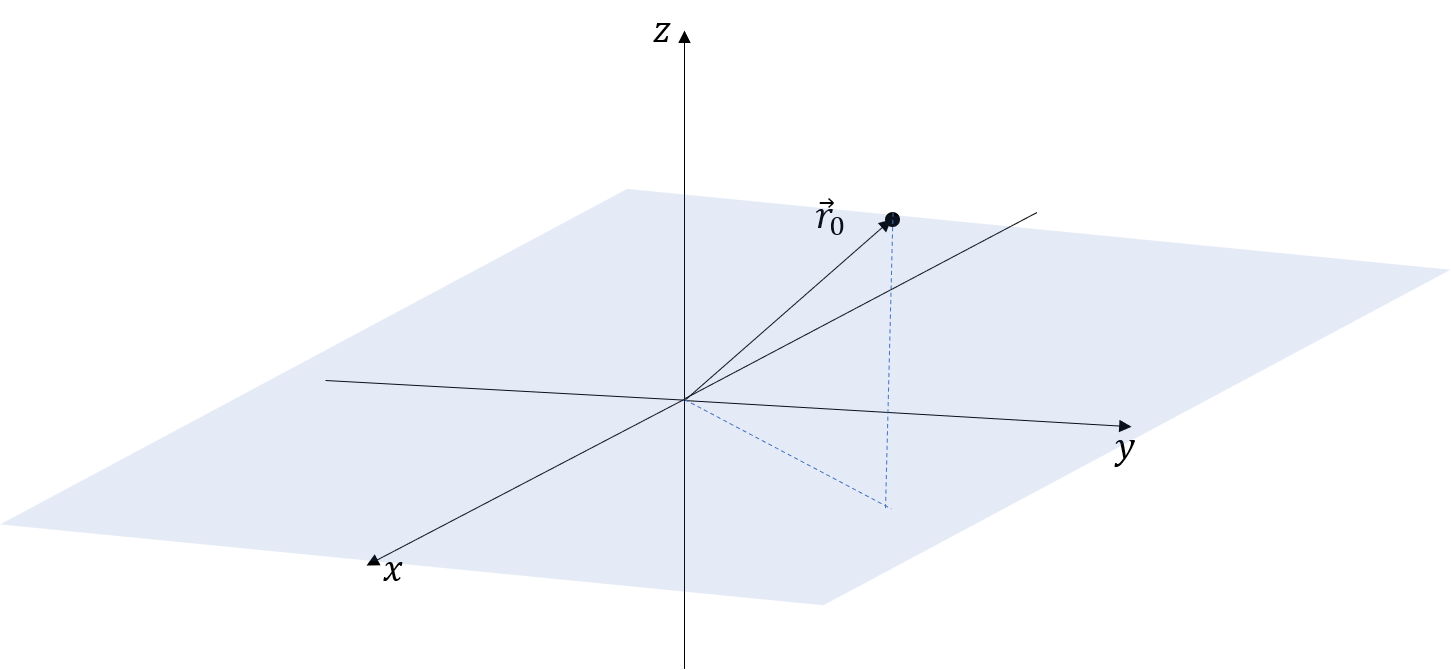 Fuente virtual
Si la fuente es una fuente extendida,
Producto de convolución espacial
Ahora si, difracción
Plano rígido
abertura
Para esta tarea disponemos del teorema de representación: